КРЕАТИВНОСТЬ
принципиально новый
нестандартный
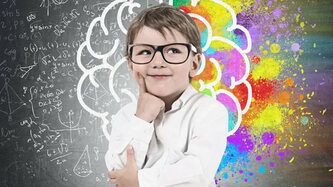 оригинальный
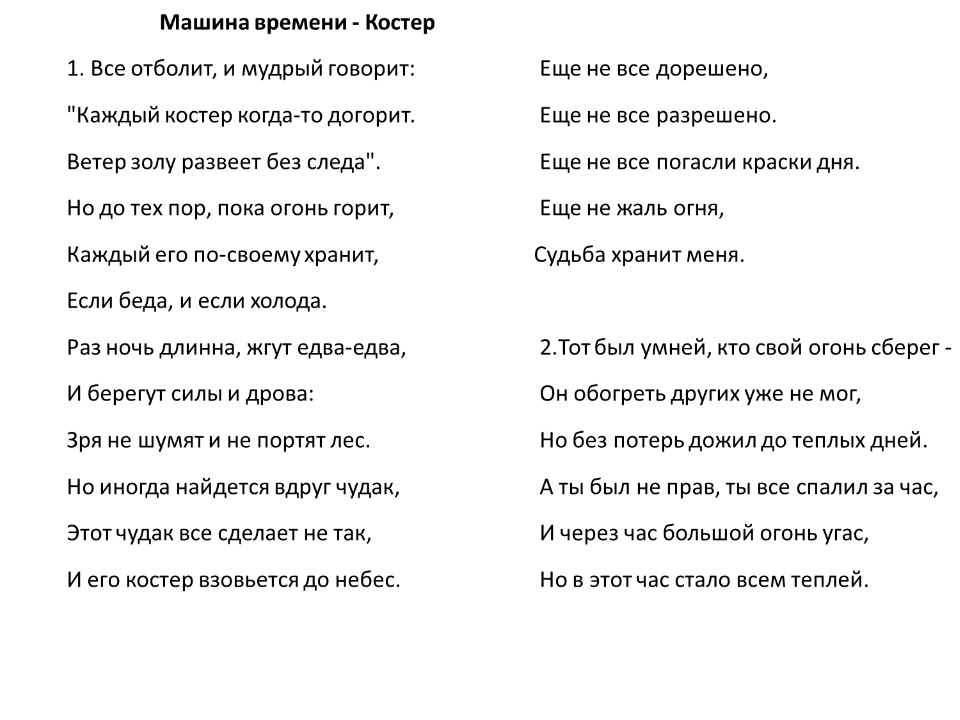 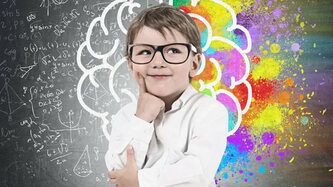 КРЕАТИВНЫЙ ЧЕЛОВЕК
Обладает навыками креативного (творческого) мышления
Имеет мотивацию (желание) создавать новое
Обладает ресурсами
Проявление креативности в мышлении
Что пьёт корова?
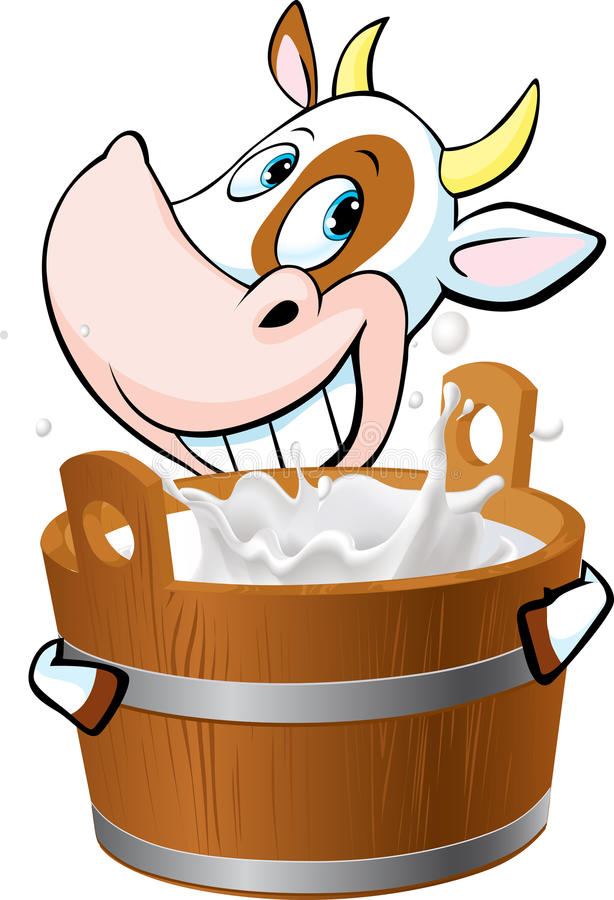 Проявление креативности в мышлении
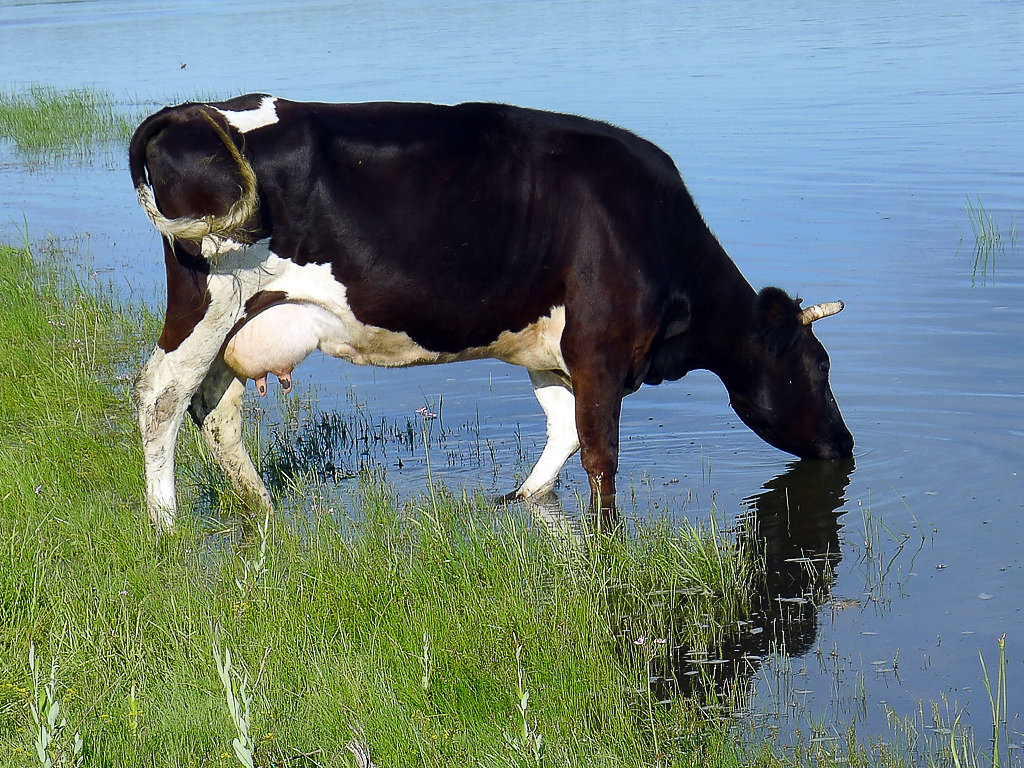 ВОДУ
Где впервые обнаружен картофель?
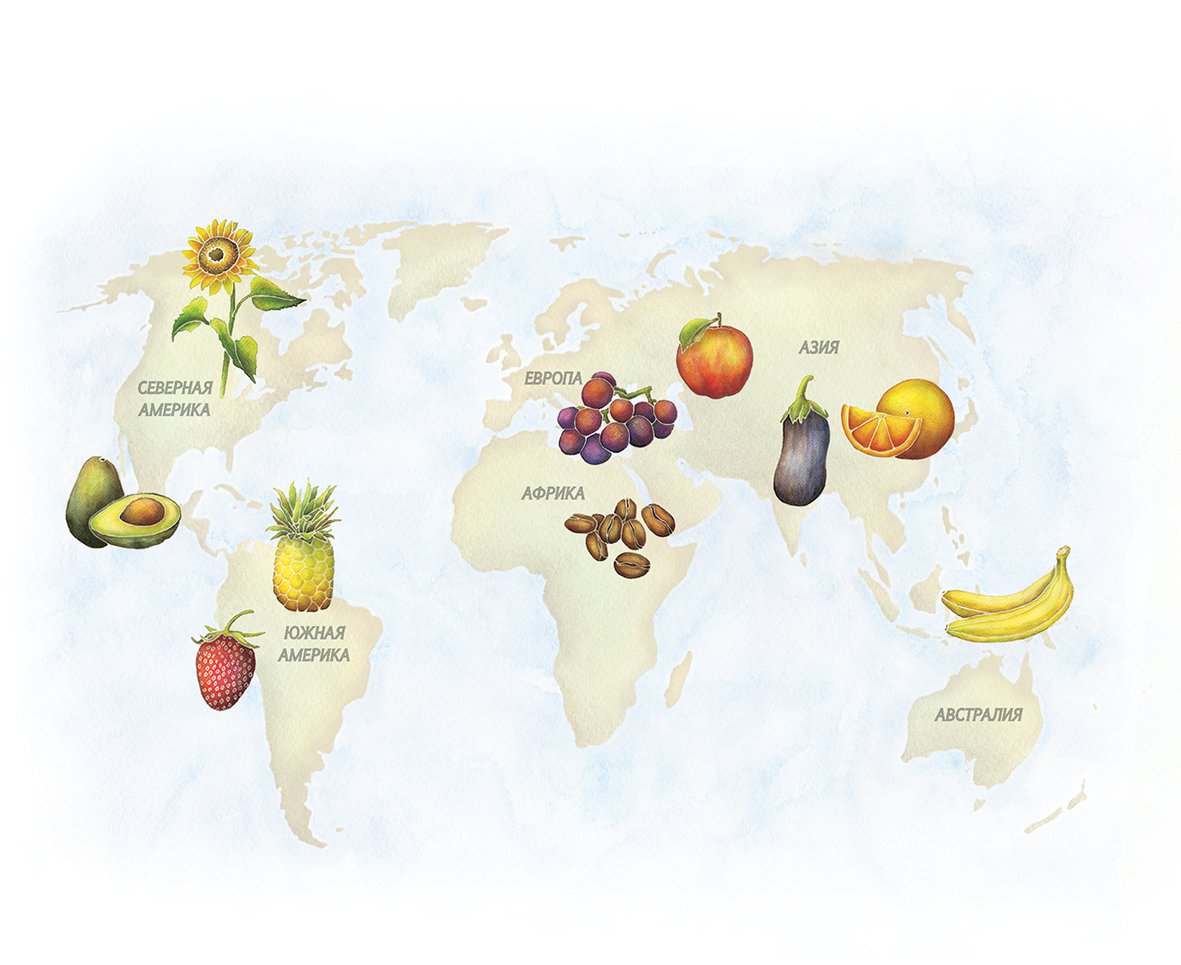 Конечно, в земле!
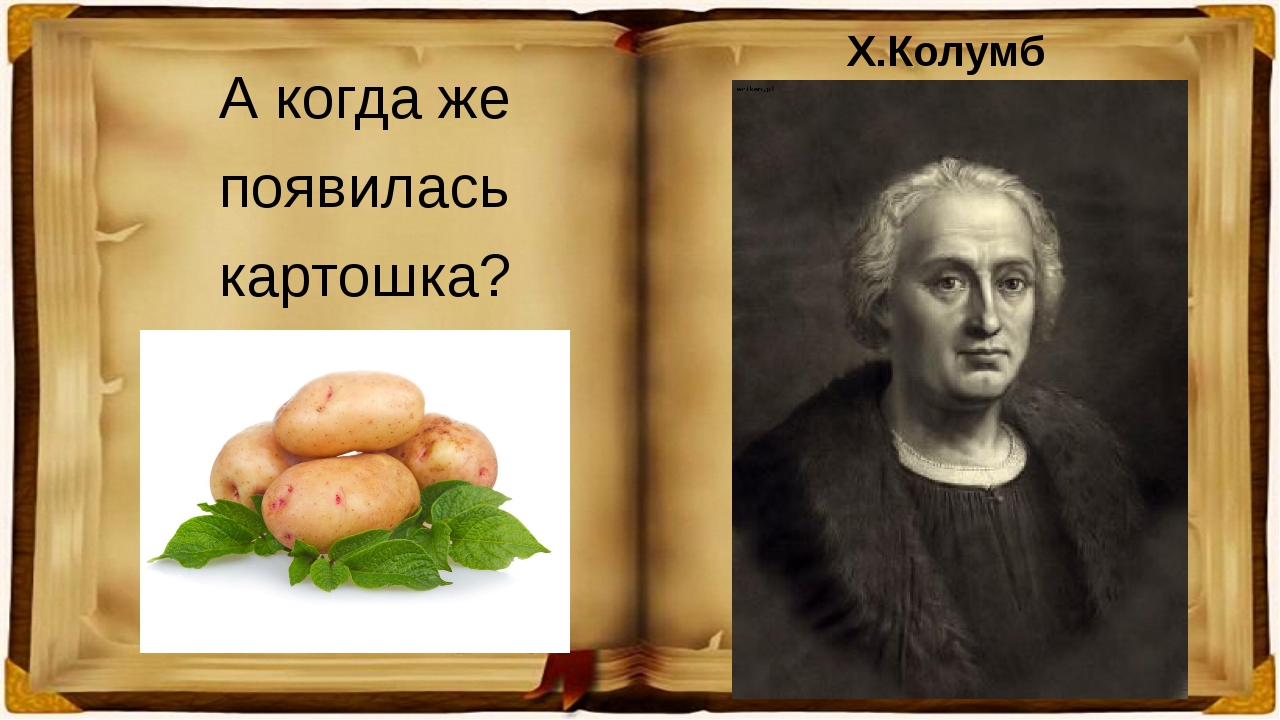 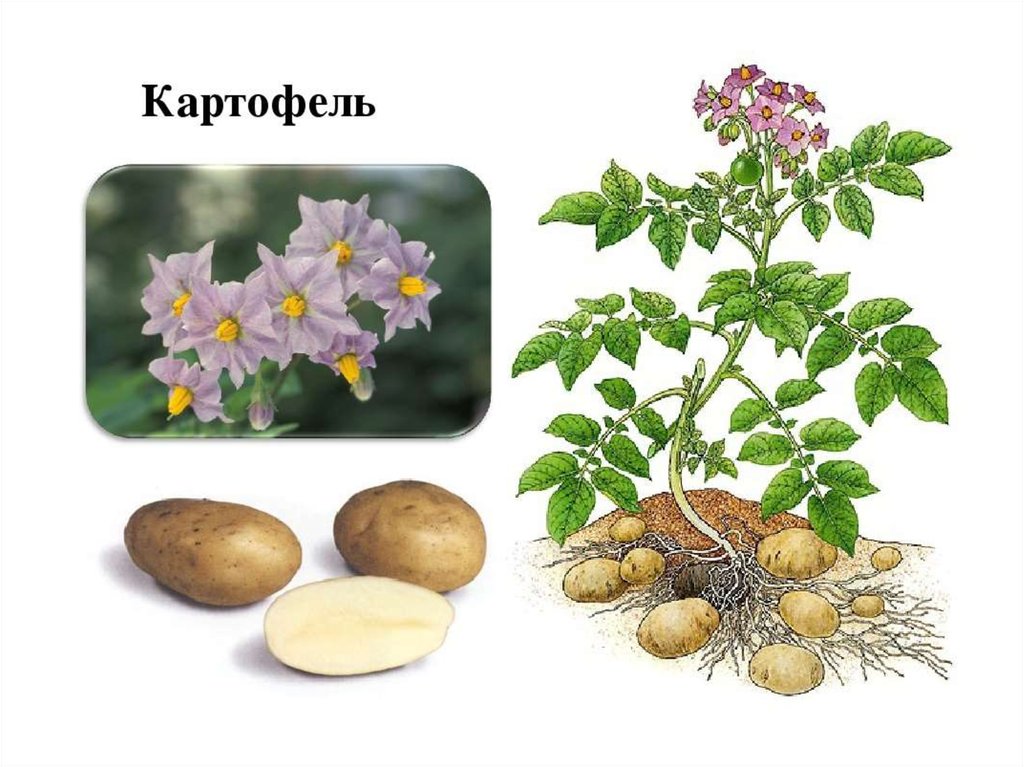 Проявление креативности (нестандартности)
По чему ходит человек?
Проявление креативности (нестандартности)
По чему ходит человек?
Если ты грамотный, то вопрос для тебя окажется простым

А вот на вопрос
Почему ходит человек?
Ответить будет сложнее
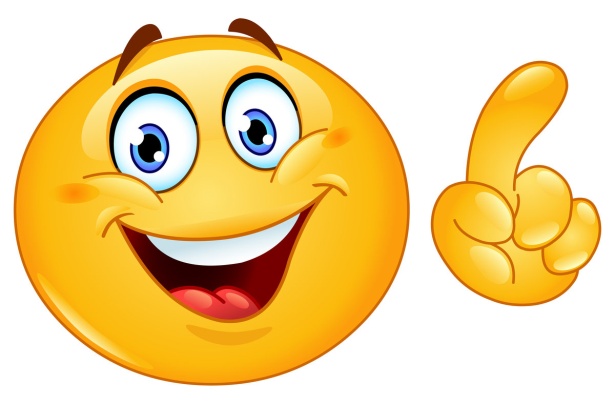 Проявление креативности (нестандартности)
ЧТО ЭТО?
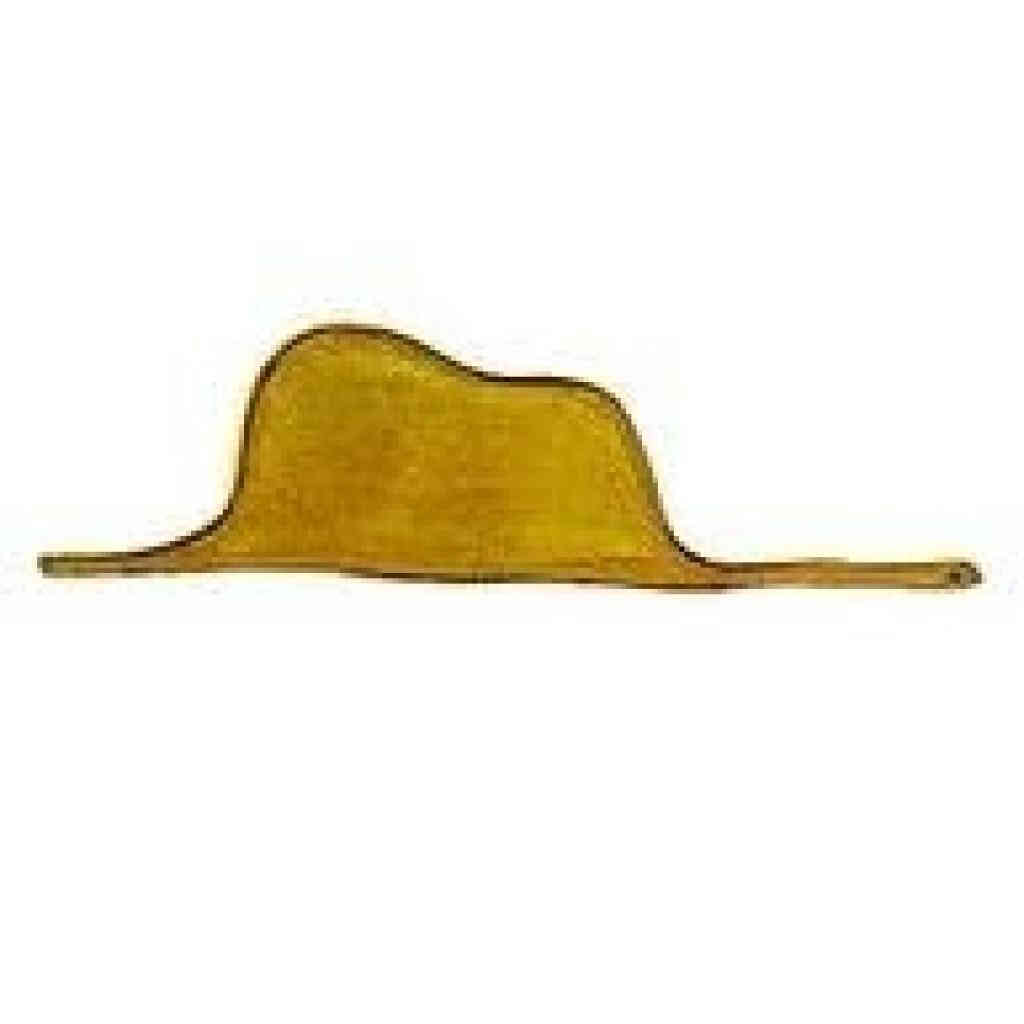 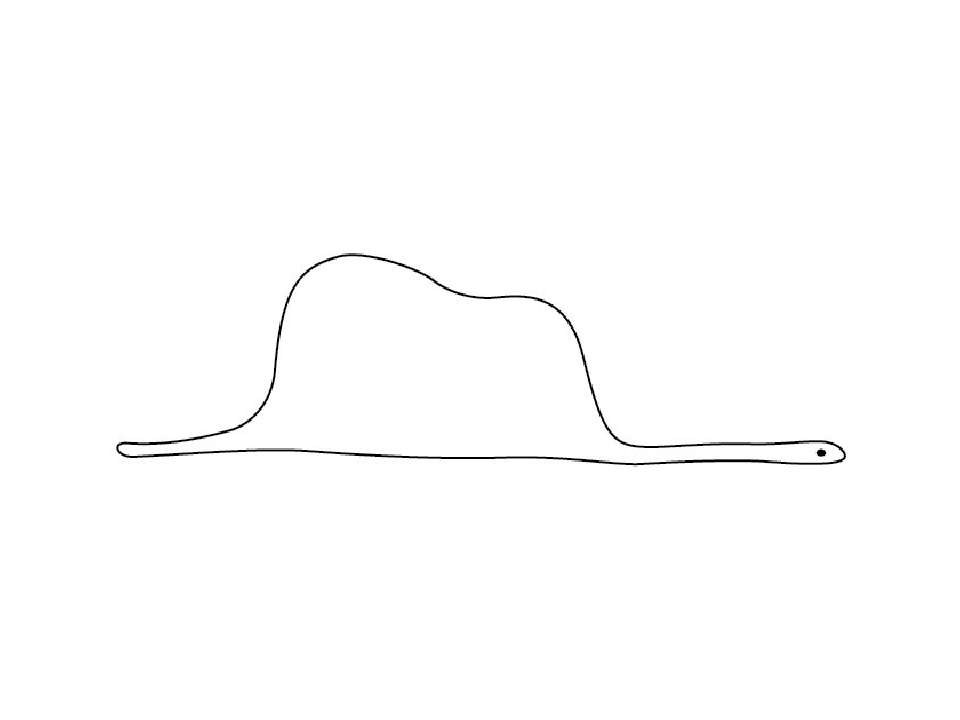 Креативный баттл
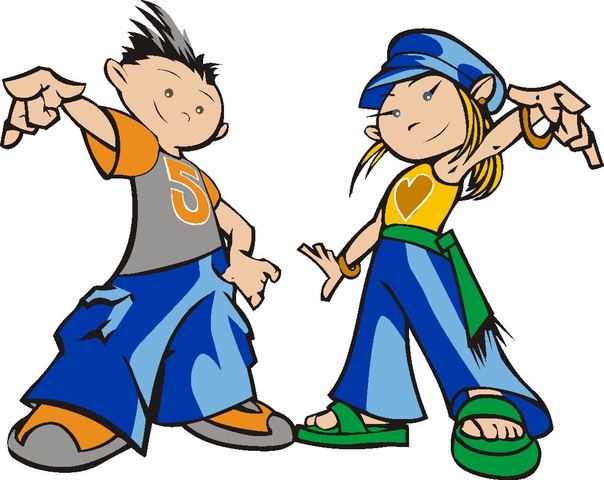 Креативный баттл. Задание 1.
Решите задачу

Два человека одновременно подошли к берегу реки. Как им переправиться на другой берег, если лодка одна и выдерживает только одного человека?
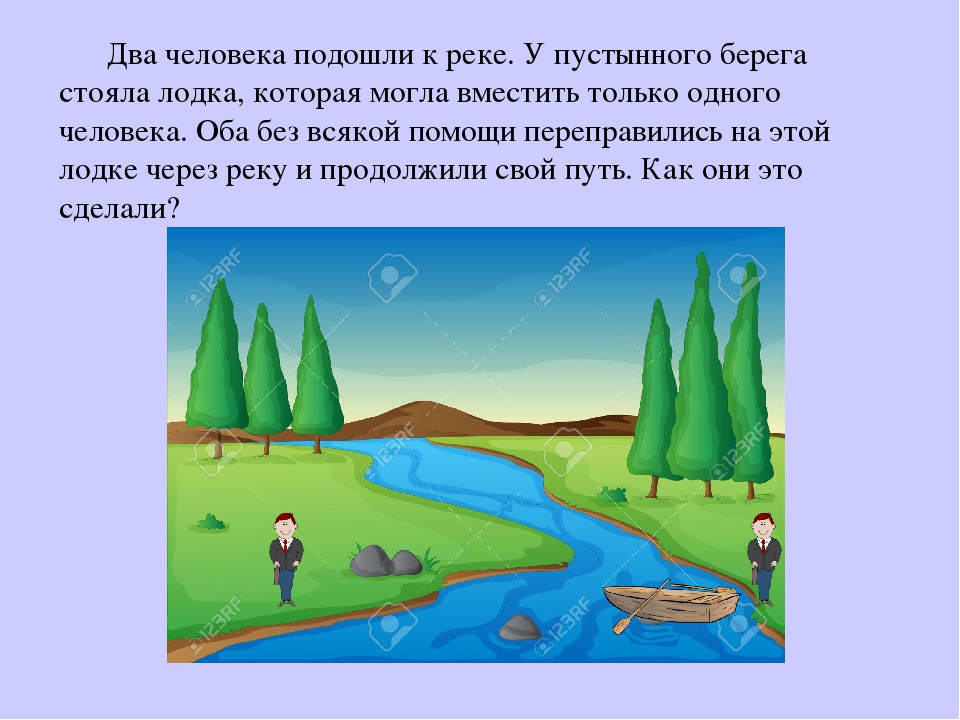 Креативный баттл. Задание 2.
Переложи 2 спички так, 
чтобы телёнок смотрел вправо
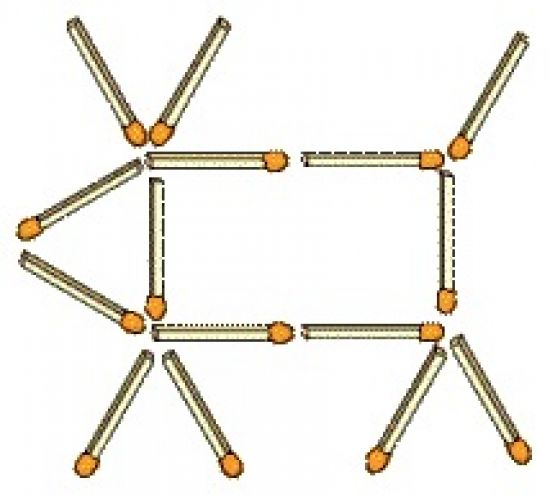 Проявление креативности
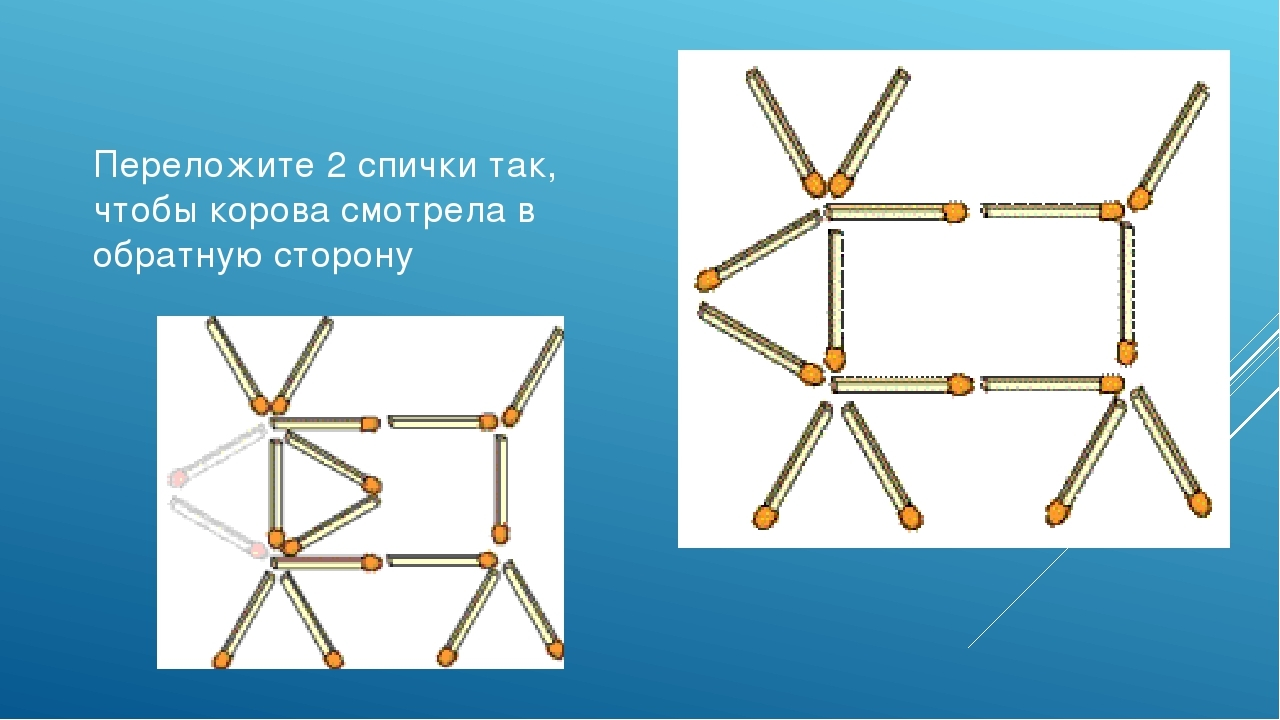 Креативный баттл. Задание 3.
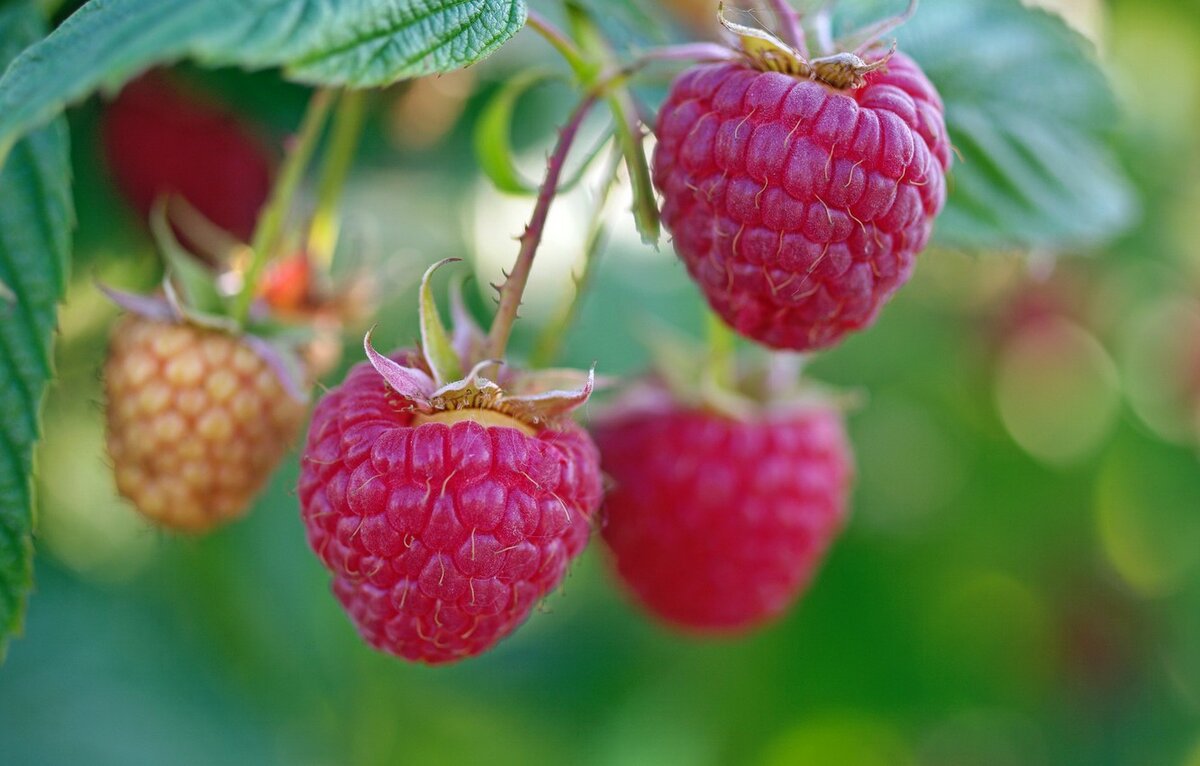 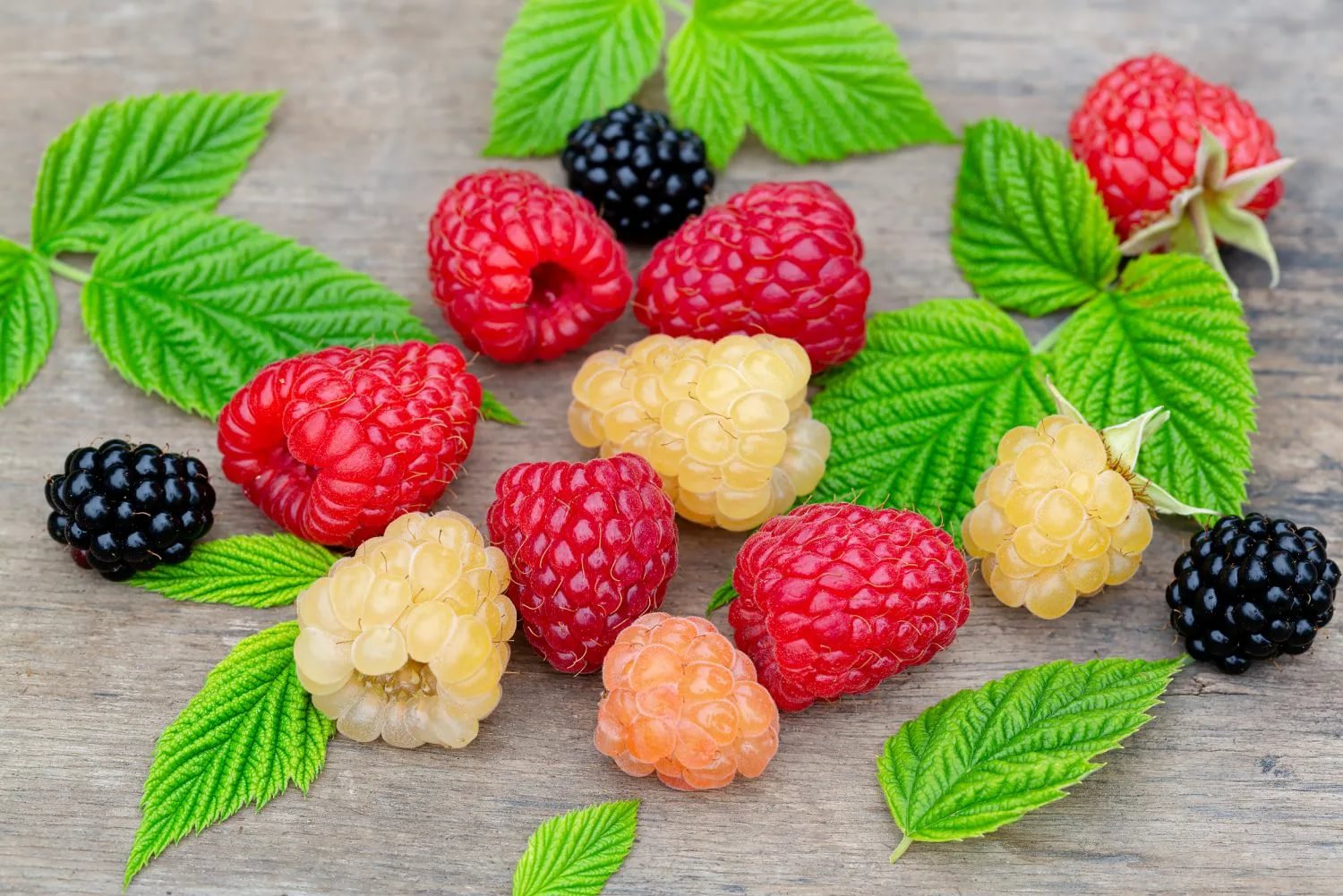 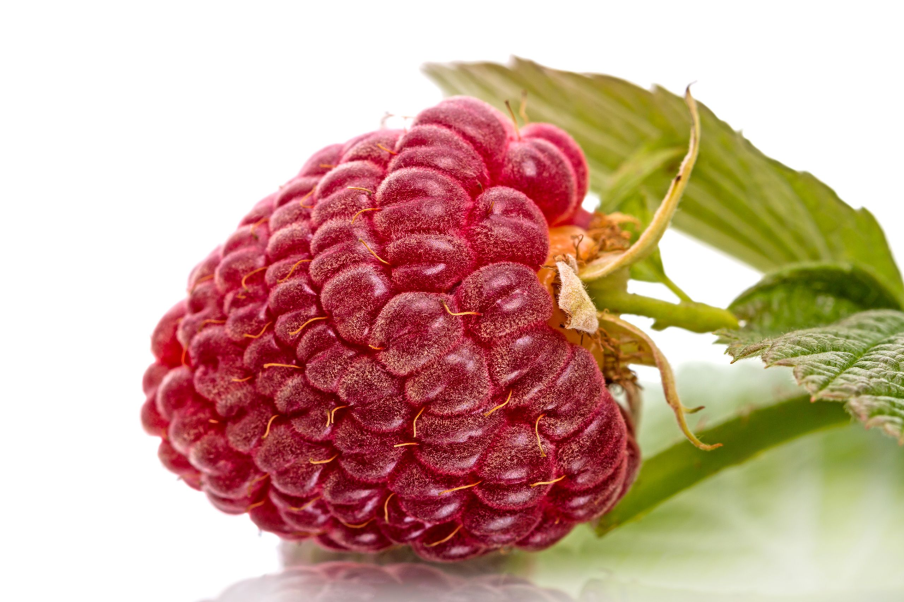 КАКАЯ?
КАКАЯ?
Упражнение «Арка»
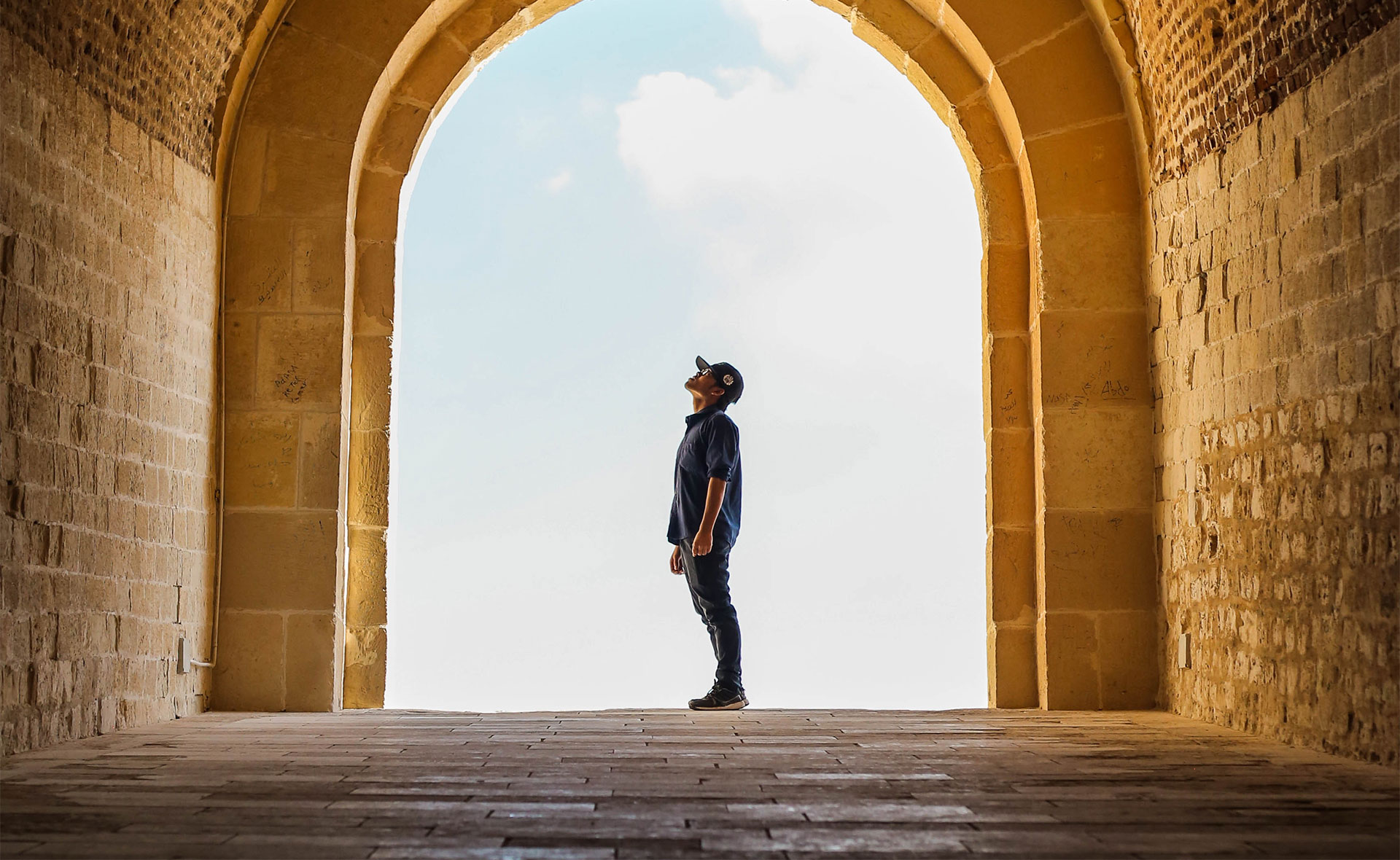 Урок будущего
Нравится ли тебе, как проходят уроки в школе сейчас? Подумай, а каким будет урок в школе будущего? Предлагаю тебе пофантазировать и придумать самому «УРОК БУДУЩЕГО»
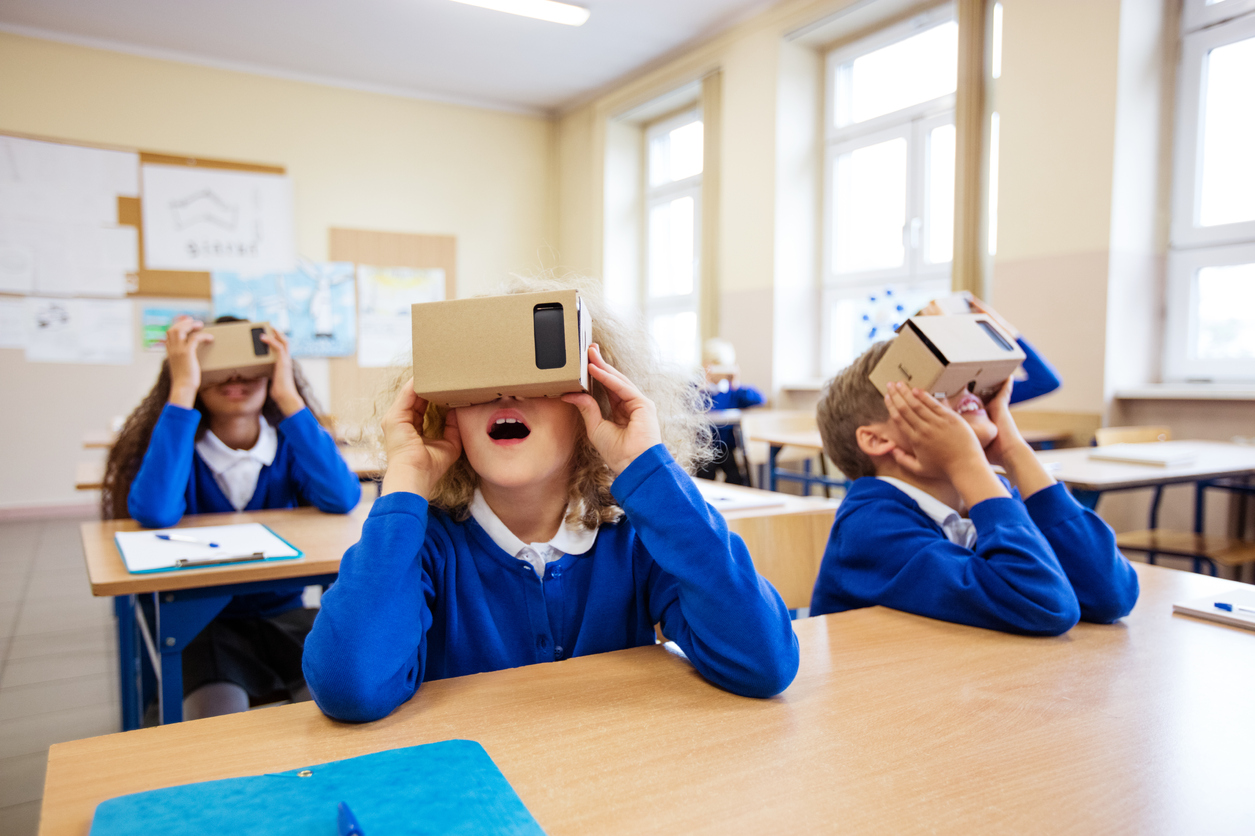 Что из того, что есть на уроках в школе сейчас, что тебе нравится? Запиши идеи:
В Уроке будущего обязательно нужно сохранить:
_____________________________________________________ 
_____________________________________________________
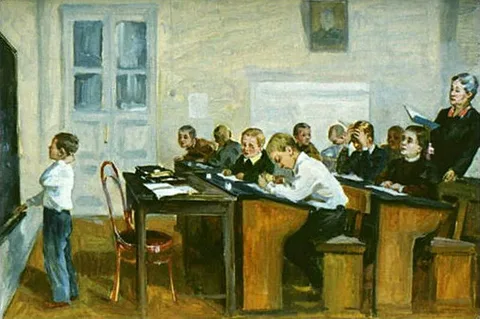 Ещё в Уроке будущего я бы оставил 
_____________________________________________________ 
_____________________________________________________
Что из современного урока обязательно нужно будет изменить в Уроке будущего? Запиши две идеи
В Уроке будущего обязательно нужно изменить:
_____________________________________________________ 
_____________________________________________________
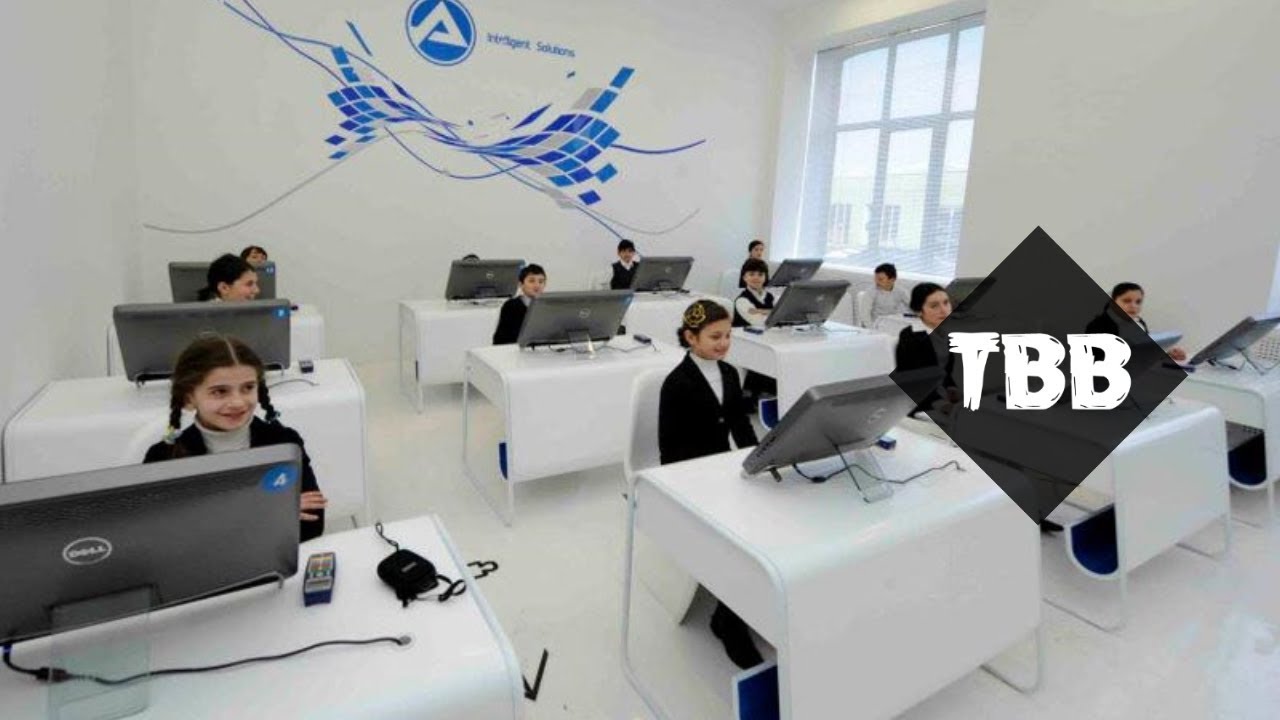 Ещё в Уроке будущего я бы изменил
_____________________________________________________ 
_____________________________________________________
В чём ты чувствовал свою уверенность? Где был полезен?
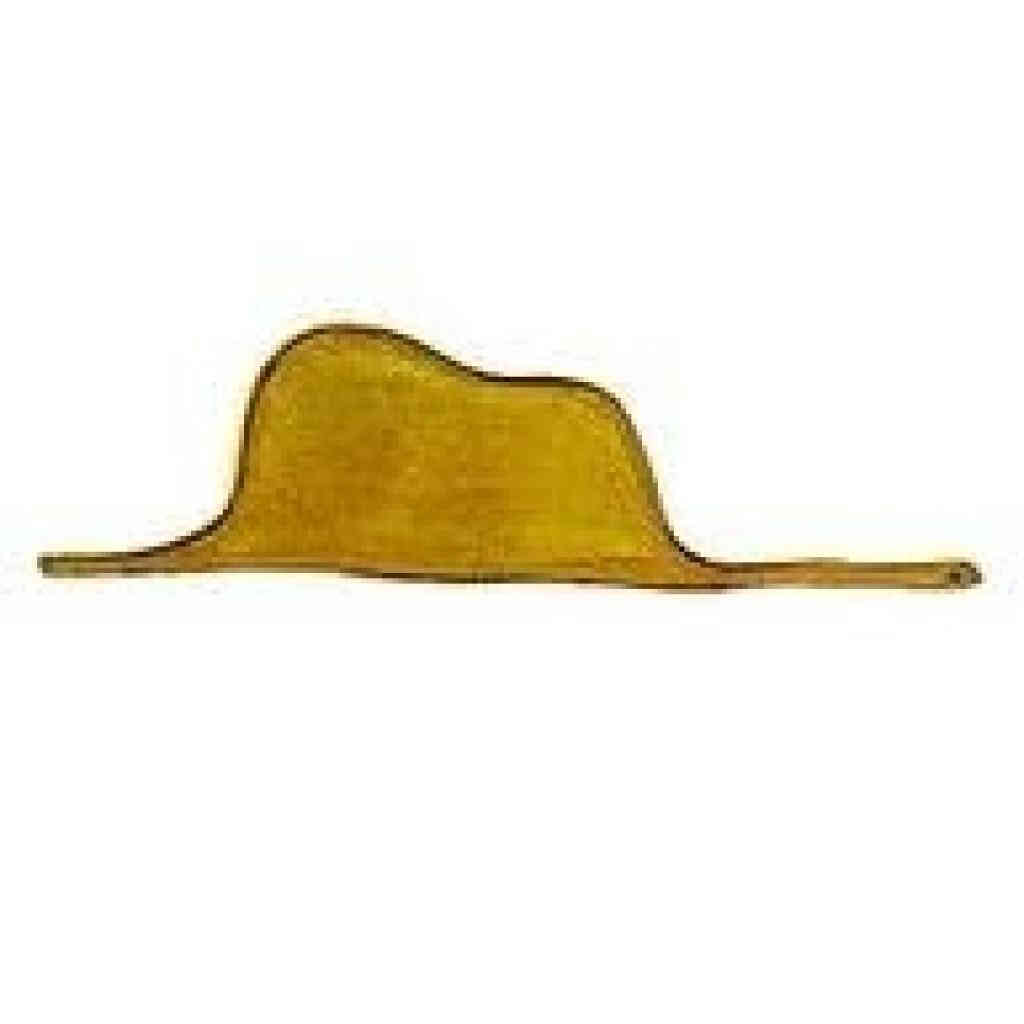 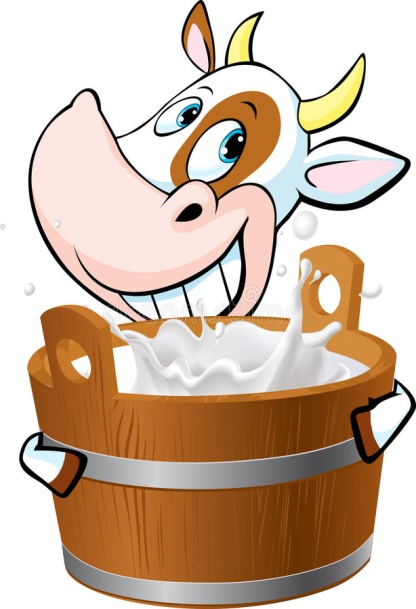 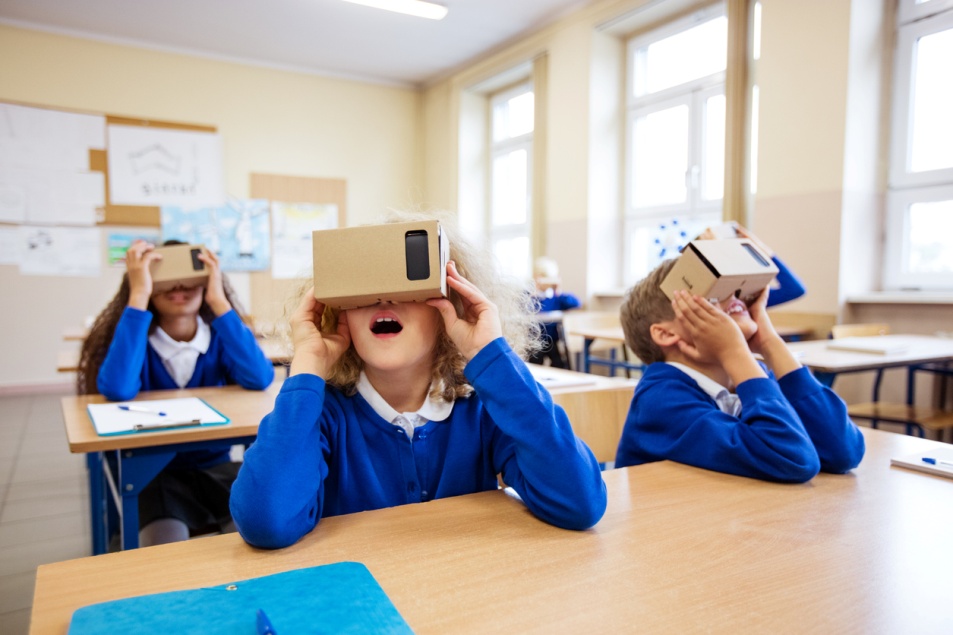 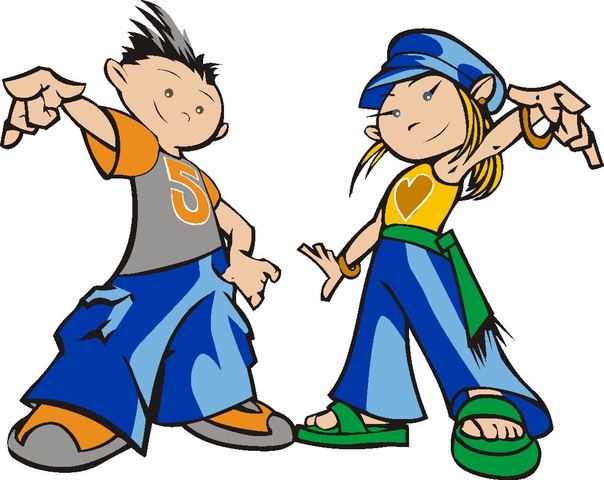 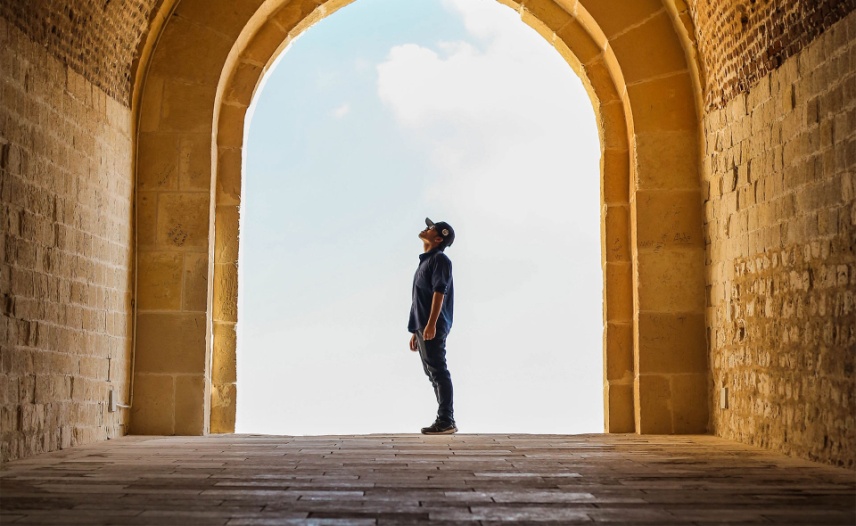